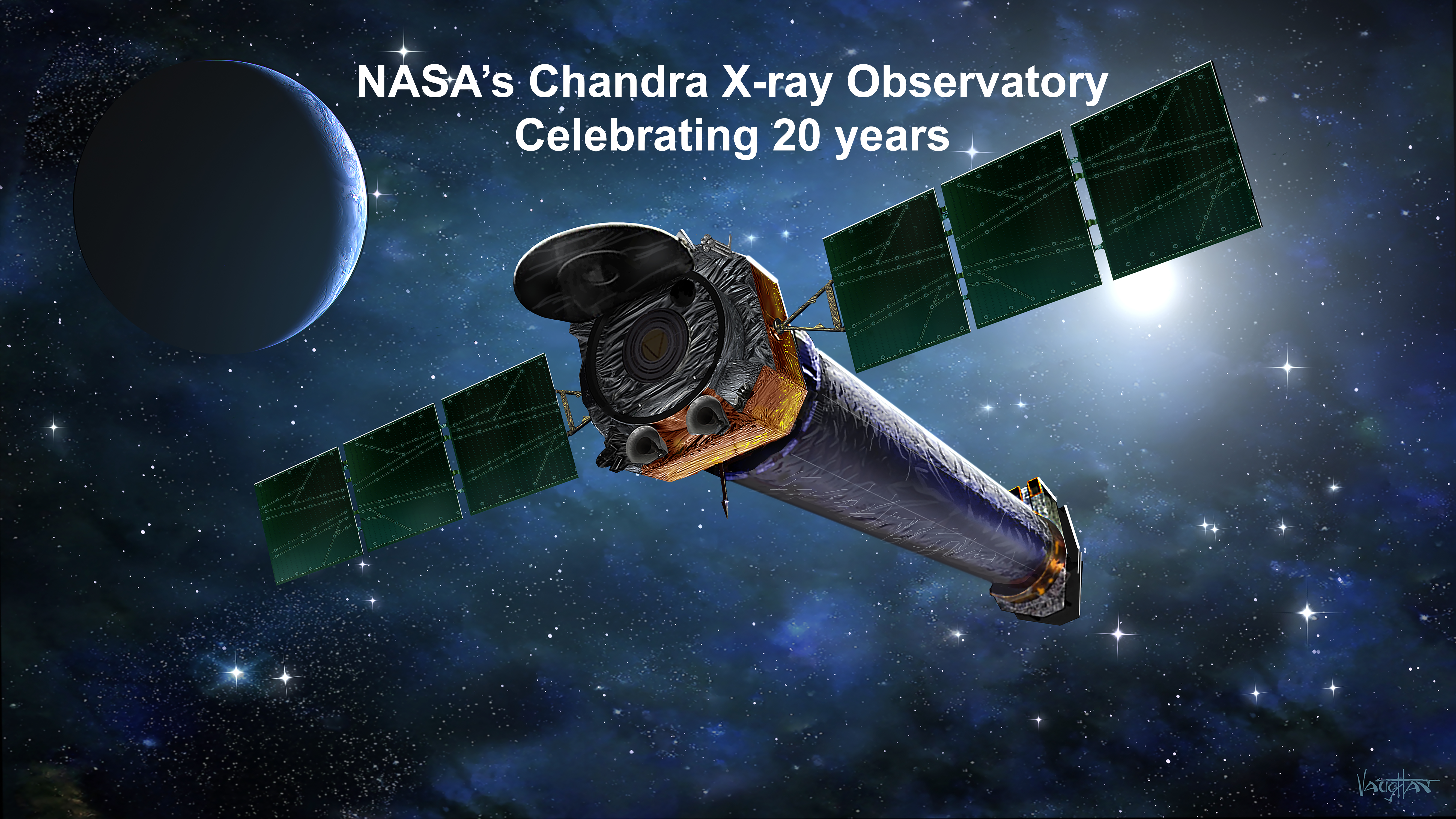 Riccardo Giacconi’s Legacy!
[Speaker Notes: I did not know Ricardo personally beyond being introduced a few times, which he never recalled the next time! However, as I am sure is true of many of us here, without him I would not have had the career I have now.
As I am sure many of you know, 2019 is Chandra’s 20th year of operation.
This is a beautiful, accurate as launched, image of the satellite newly minted for the 20th anniversary. In my, Chandra-related view, Chandra’s success and its science IS Riccardo’s Legacy!]
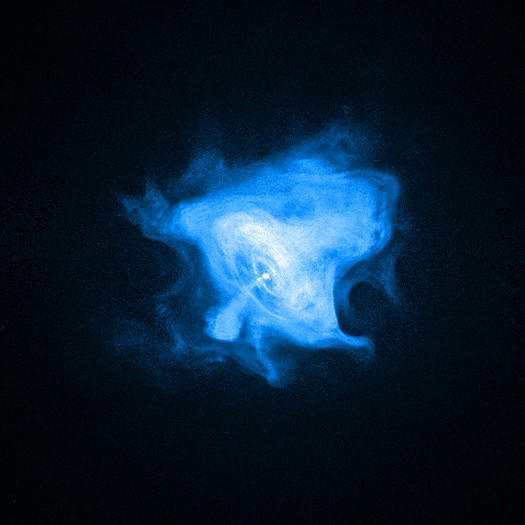 The World’s Premier X-ray Observatory
Uniquely high spatial resolution, ~0.5”, matching ground-based optical telescopes 
Uniquely high spectral (>1000) and timing (~16µs) resolution
Field-of-View: Maximum 30’ square (HRC)
Lifetime: 25-30 years, (~9 more) of operation
High Impact on Astrophysics:
Science Papers: >7700
 ~450 papers/yr
Citations/paper: >35 after 6 years
>4300 PIs&CoIs
High Impact on Public via Press, website, social media etc.
Crab
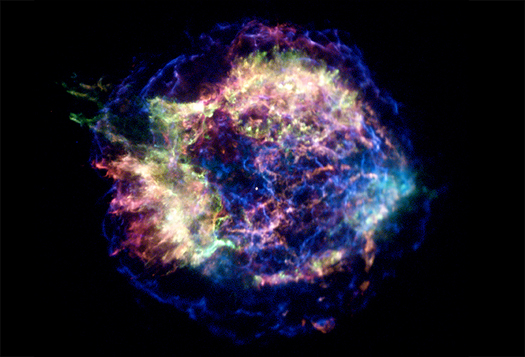 Cas A
30 May 2019
Riccardo Giacconi Memorial Symposium
[Speaker Notes: As a reminder, I give here Chandra’s vital statistics]
X-rays come from the hottest and most violent places in the Universe!
Stars: 
being born, interacting,  merging, dying
Black Holes: 
accreting material: “active”; jets, tidal disruption 
Galaxies and Clusters:
Very hot gas
Planets:
Jupiter’s aurorae
Triggered by magnetic unloading from Jupiter’s equatorial plasma sheet
→ Most types of celestial sources
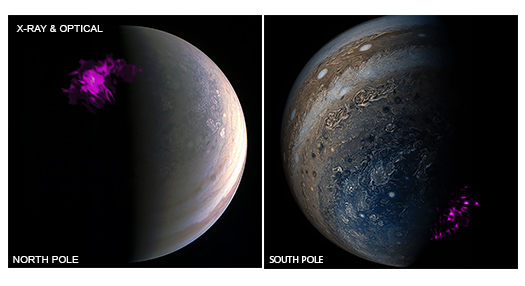 30 May 2019
Riccardo Giacconi Memorial Symposium
Exquisite Spatial Resolution 
Orion Nebula
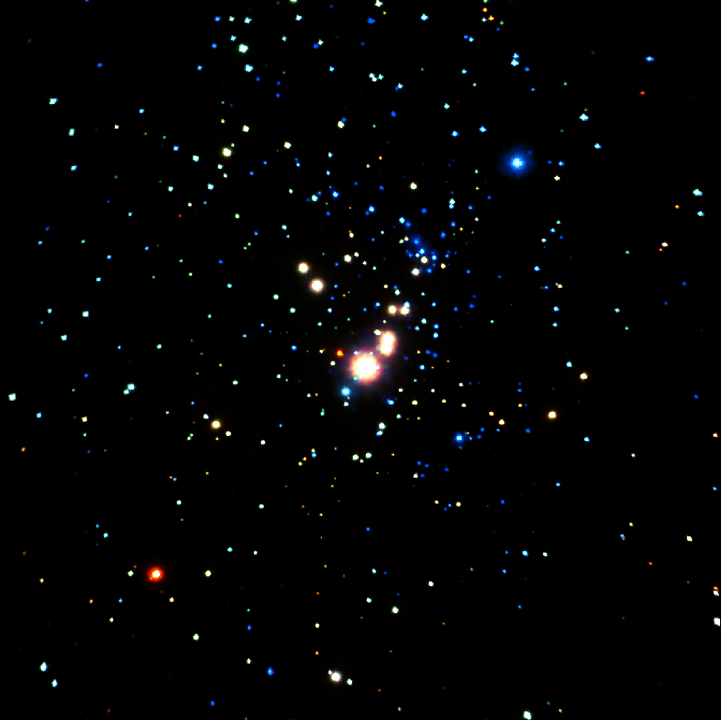 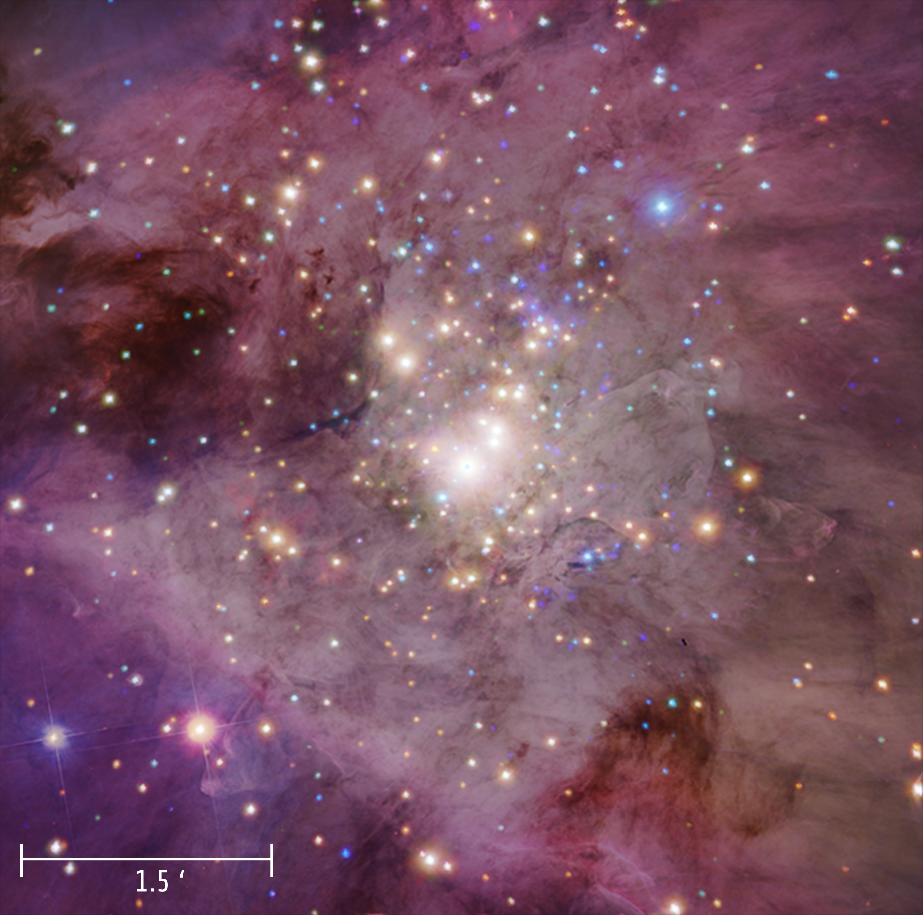 ROSAT: 
     ~100 sources
Chandra (840 ks):
      ~1400 sources

Chandra is an excellent “Young star finder” 
Colors indicate X-ray hardness
Major advances in our knowledge of  young star populations 
Stellar X-ray activity is key to determining exo-planet formation and habitability
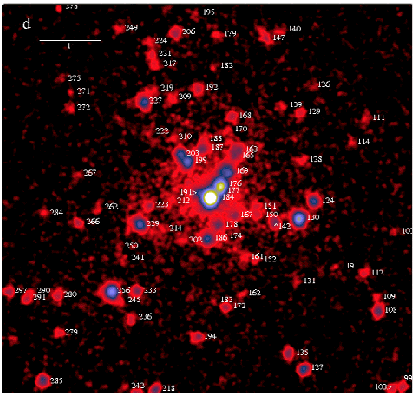 30 May 2019
Riccardo Giacconi Memorial Symposium
0.75 lt yr
ROSAT
Chandra
[Speaker Notes: ROSAT ~100 sources, Chandra 1408 sources]
Cosmic X-ray Background
Primary Chandra Science Goal: 
Resolve CXRB, observed to be ubiquitous in previous X-ray missions 
Fully resolved to ~9 keV: Chandra Deep Field South (CDFS, 7 Ms)
Looks back ~12-13 Gyrs, ~10% current age of Universe
1000 sources, mostly Super Massive Black Holes 
Source Density: 50,500 deg-2
Detects log LX~42 at z>4
Hardness: wide range, including highly obscured sources
Chandra is a SMBH finder
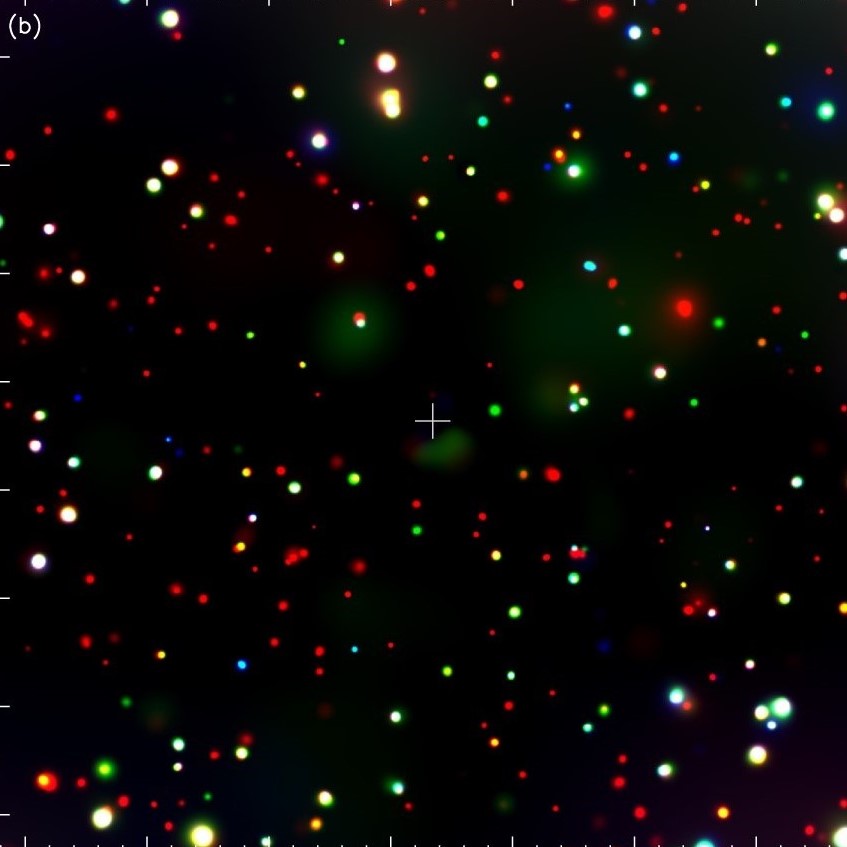 1’
1’
30 May 2019
Riccardo Giacconi Memorial Symposium
Luo et al. 2017
Luo et al - check
[Speaker Notes: 7 Ms -> 80 days, almost 3 months of exposure time over about 12 years.]
First Targeted Source Quasar: PKS 0637-75
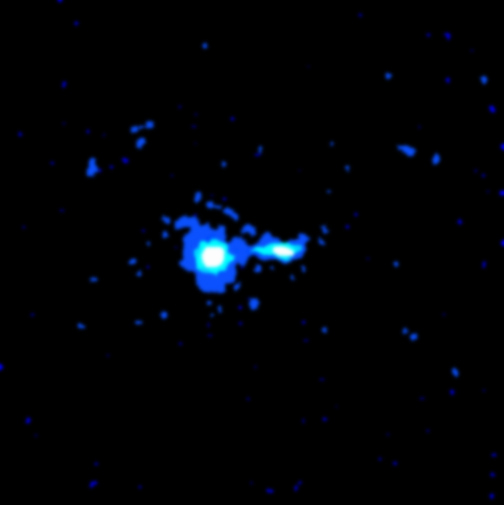 Radio jet bend
Point Source to focus: Quasar, z=0.66
X-ray Jet visible: 9” long, (100 kpc)
Jet L~1044.6 erg s-1
No X-rays beyond the jet bend
Radiation mechanisms:
Inverse-Compton/CMB, mildly relativistic (Tavecchio et al. 2000)
BUT
Ruled out  by lack of Fermi GeV γ-ray emission  (Meyer et al. 2015)
→Synchrotron emission from 2nd electron population
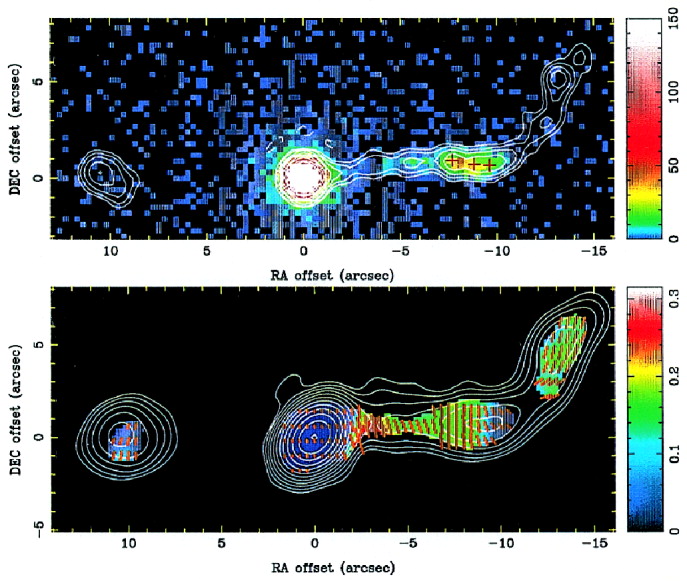 X-ray
Radio
Schwartz et al. 2000
Schwartz et al. 2000
30 May 2019
Riccardo Giacconi Memorial Symposium
[Speaker Notes: z~0.5, ~9.3 G lyrs]
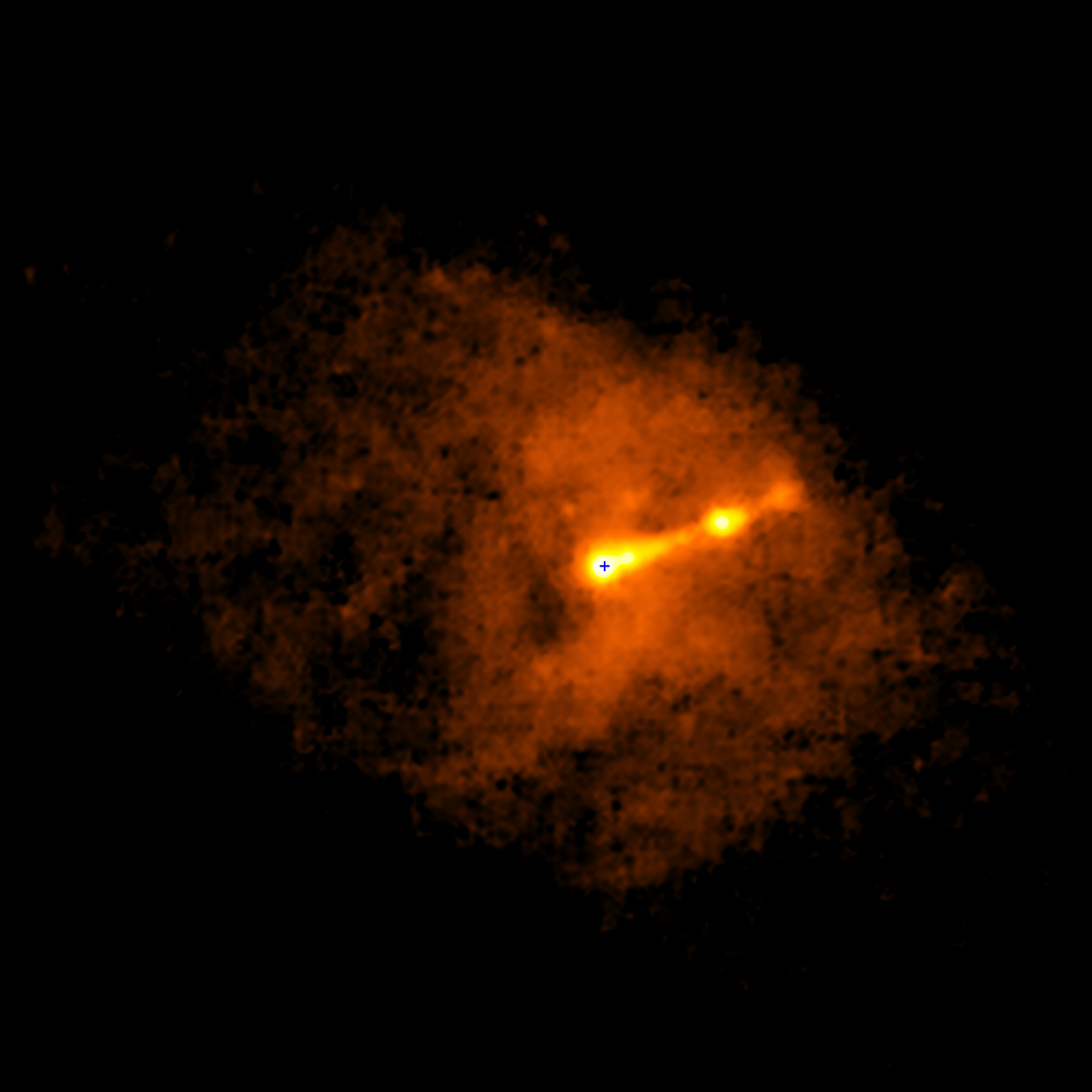 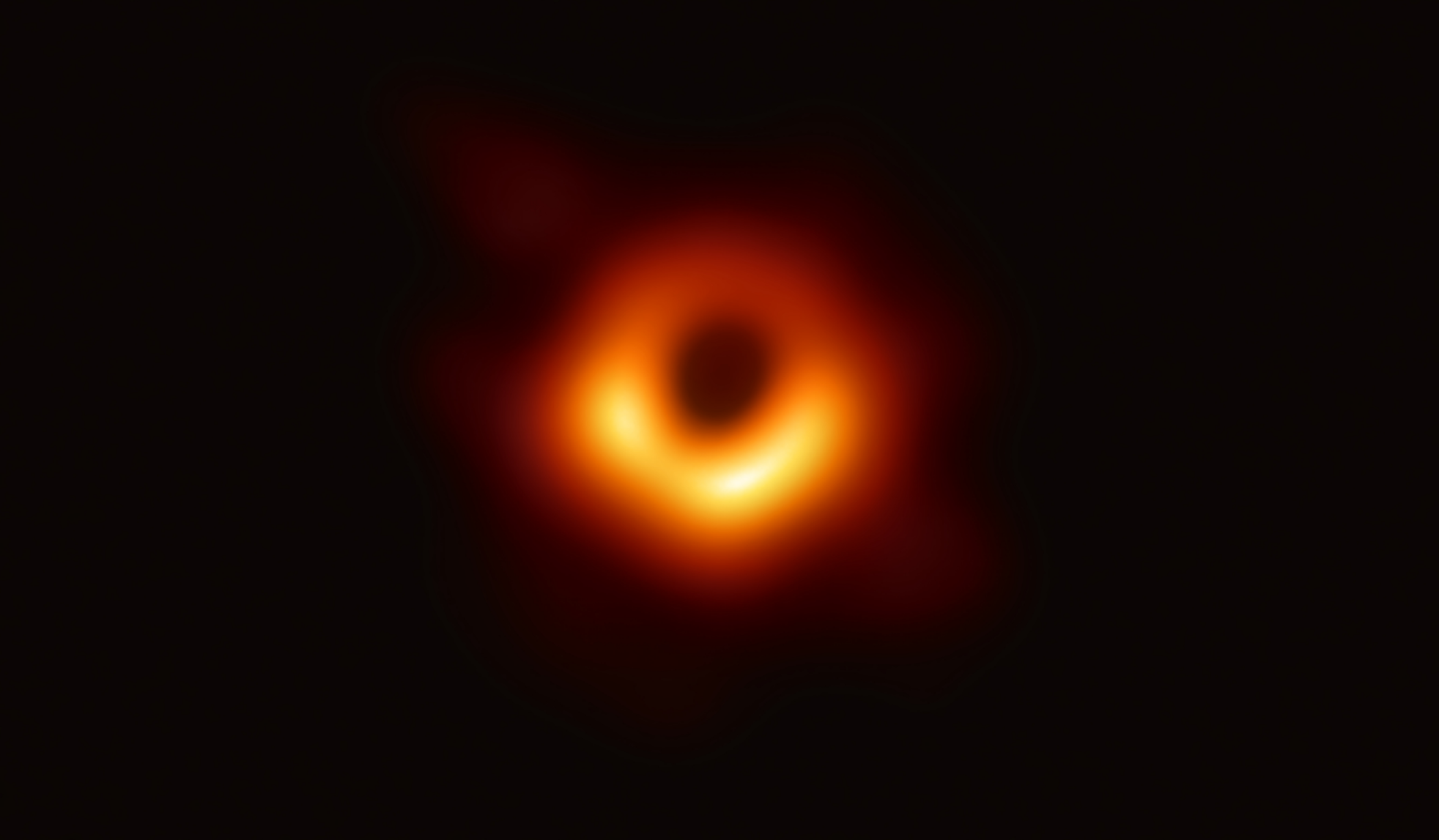 X-ray/Radio Jets in Quasar Messier 87
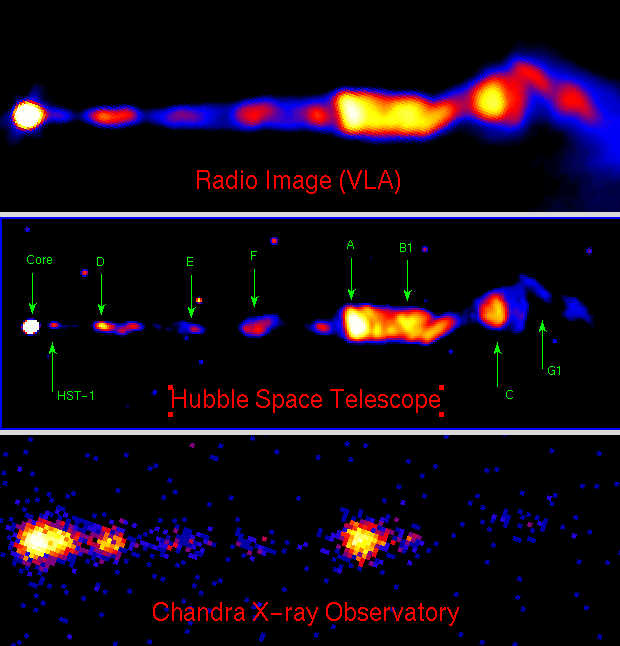 First image of BH horizon
     (Event Horizon Telescope)
40 µarcsec, ~4 light days
30 May 2019
Riccardo Giacconi Memorial Symposium
[Speaker Notes: Largest galaxy in Virgo cluster]
Official First Light (Aug 1999)    Supernova Remnant: Cassiopeia A
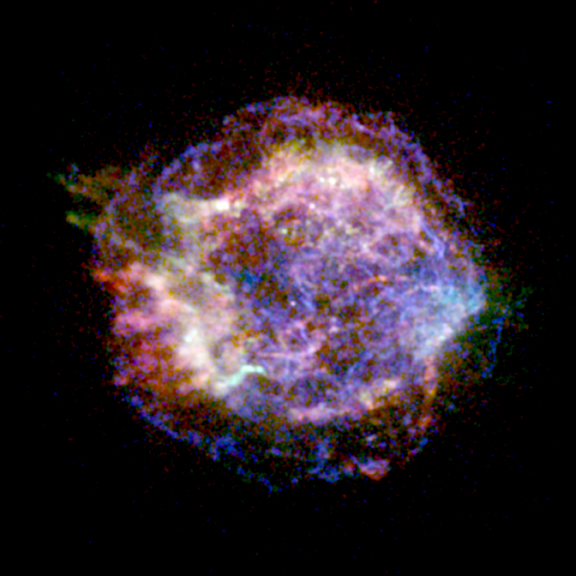 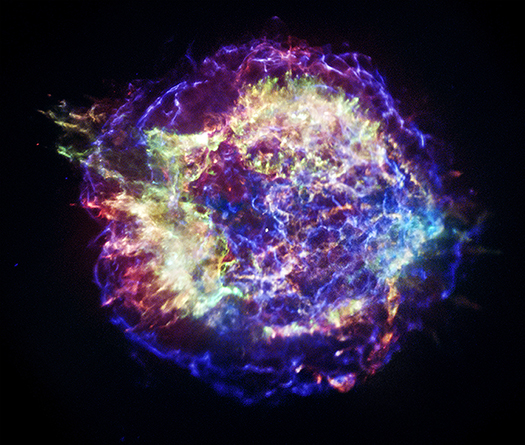 Age: 320 years
Size: 29 lyrs
1 Msec Deep        Image (12 days)
30 May 2019
Riccardo Giacconi Memorial Symposium
Chandra-discovered  stellar remnant
Perseus ClusterChandra sees the “invisible”
30 May 2019
Riccardo Giacconi Memorial Symposium
[Speaker Notes: 1% visible, 9% X-ray, 90% dark matter, BCG is NGC 1275, 1000s galaxies]
Cluster: MS 0735.6+7421 (z=0.216)
Hot X-ray-emitting gas dominates normal matter:10*stars
Site of star formation 
Accretes onto central active nucleus 
Radio jet:
pushes hot gas aside 
depositing energy in intercluster medium
radio emission fills X-ray cavities (at low redshift)
“Feedback”: regulates star formation and SMBH growth
Largest continuous radio jet:    > 400 kpc
30 May 2019
Riccardo Giacconi Memorial Symposium
[Speaker Notes: Z=0.216]
Binary Supermassive Black Holes
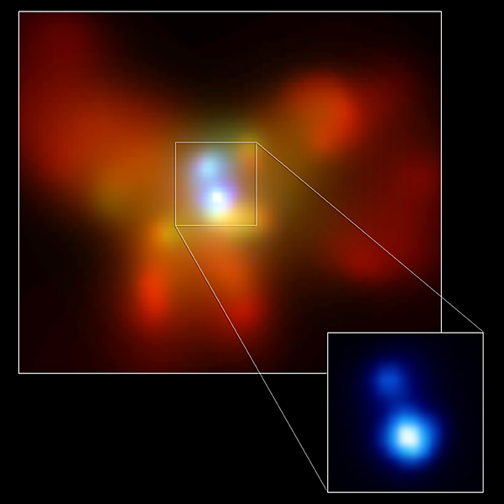 NGC 6240
Merging galaxy (optical: red) 
Binary SMBHs (Chandra : blue)
SMBHs: 1kpc apart, will eventually merge
→ Hot topic since the LIGO detections of merging stellar mass BHs
Merging SMBHs are not detectable by LIGO, need detectors in space with larger baselines (ESA’s LISA)
D ~ 125 Mpc
30 May 2019
Riccardo Giacconi Memorial Symposium
[Speaker Notes: 1 kpc apart! In core of the highly disturbed merging galaxy NGC6240]
NGC 6240 Movie
30 May 2019
Riccardo Giacconi Memorial Symposium
X-rays confirm Active Binary Super-Massive Black Holes
SDSS J1254+0846       20 kpc separation Chandra (blue), Magellan (yellow)
MRK 739                                       3 kpc separation             Chandra (white), SDSS (red)
Green et al. 2010
Koss et al. 2011
Binary AGN in ~10% galaxies, X-ray bright are in closer pairs (<15 kpc) (Koss et al.)
Numbers vs separation → Galaxy merger rate & binary SMBH merger rate
30 May 2019
Riccardo Giacconi Memorial Symposium
Grating Spectroscopy: NGC 3783
900 ks HETG Spectrum, z~0.01 active galaxy
2-phase clumpy absorber, high and low ionization, in pressure equilibrium 
Outflow, v~750 km s-1
Dynamical agreement with UV absorber
Variability → ~6 pc from SMBH
Mass outflow rate 0.2-4 Msun yr-1
Blended absorption and emission components, e.g. OVIII λ18.969
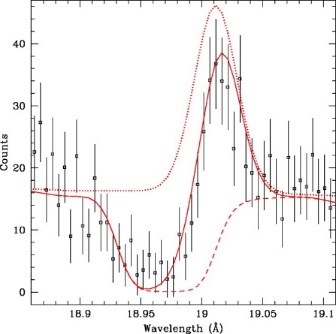 Krongold et al. 2003,2005
30 May 2019
Riccardo Giacconi Memorial Symposium
[Speaker Notes: X-ray & UV fit -> 5 warm absorbers, 2 being part of “same” system. Range of v (400-1000 km/s), ionisation parameter and NH (19-22), Fu et al]
30 Doradus
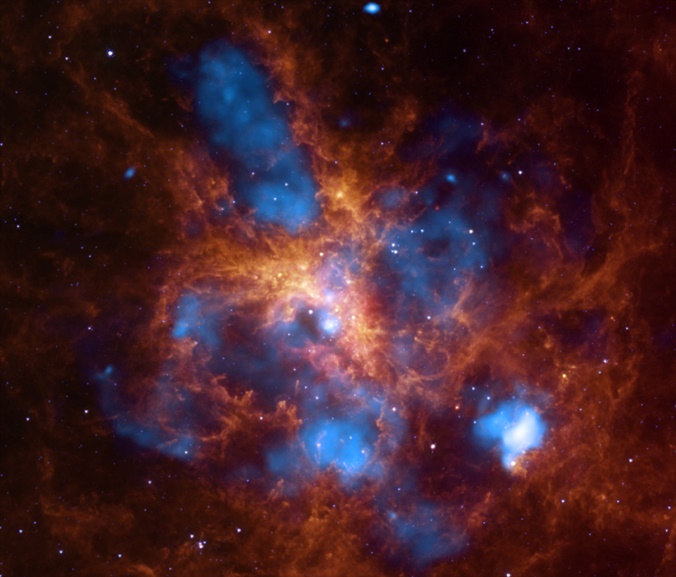 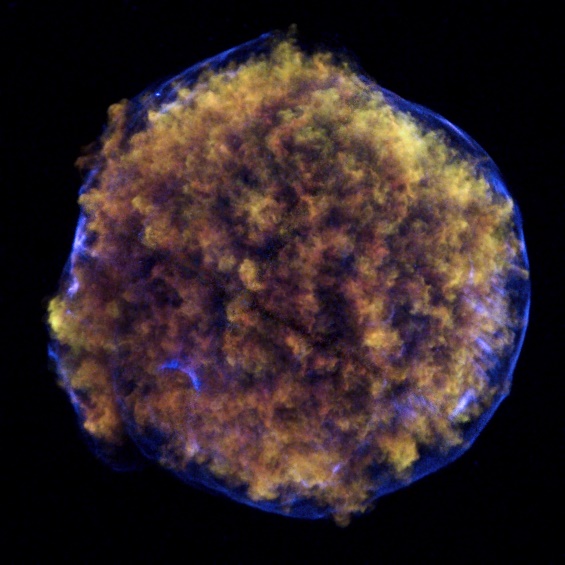 Tycho
Cygnus A
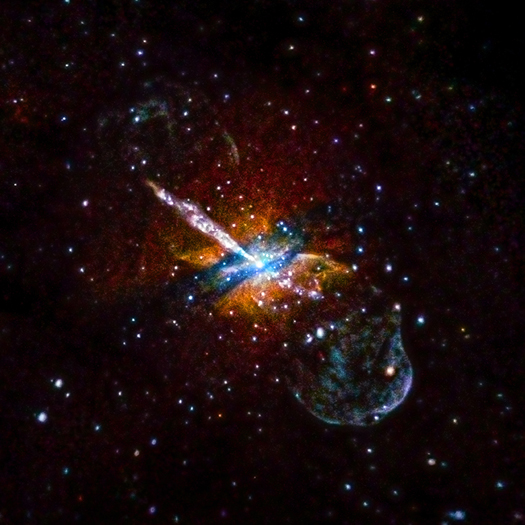 Centaurus A
(X-ray only)
SN 1987A over time
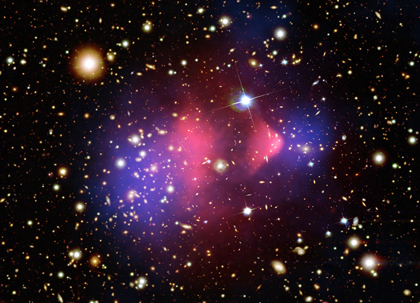 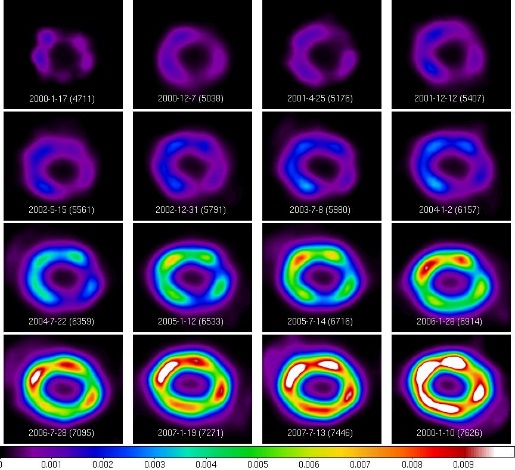 Centaurus A
X-ray Only
Bullet Cluster
30 May 2019
Riccardo Giacconi Memorial Symposium